Confrontar En Amor
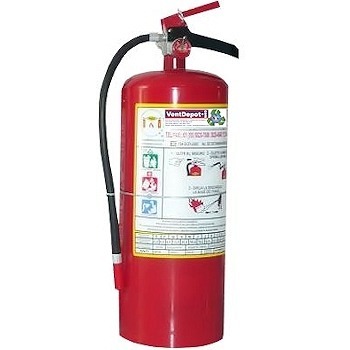 Confesión Humilde
Confrontar en Amor
Perdonar libremente
Introducción:
Para extinguir un fuego destructor, debemos remover todo lo que lo pueda ocasionar
Ya dimos algunos recursos para extinguir el fuego destructor del conflicto
En un fuego destructivo del conflicto el error o pecado da la oportunidad a que se exponga o se confronte para poder extinguir ese fuego del conflicto y restaurar la relación
Cristo lo dijo así:
»Si tu hermano peca contra ti, ve a solas con él y hazle ver su falta. Si te hace caso, has ganado a tu hermano.” Mat. 18:15
¿Que si yo ofendí a otro?
“»Por lo tanto, si estás presentando tu ofrenda en el altar y allí recuerdas que tu hermano tiene algo contra ti, deja tu ofrenda allí delante del altar. Ve primero y reconcíliate con tu hermano; luego vuelve y presenta tu ofrenda.” Mateo 5:23-24
 La reconciliación es tan importante para Dios que prefiere que pares de adorarlo y vayas y te reconcilies y luego vengas y le adores con un corazón puro y reconciliado con un amor que fue dado a alguien mas porque el te dio ese tipo de amor
Debemos ser insistentes en la reconciacion
Pero, si no, lleva contigo a uno o dos más, para que “todo asunto se resuelva mediante el testimonio de dos o tres testigos”.Mat. 18:16
Y si aun así no nos escuchan debemos ir a la iglesia que se envuelvan los lideres para resolver la situación
“Si se niega a hacerles caso a ellos, díselo a la iglesia.”Mat. 18:17a
La restauración de una relación es el principal objetivo
“Hermanos, si alguien es sorprendido en pecado, ustedes que son espirituales deben restaurarlo con una actitud humilde. Pero cuídese cada uno, porque también puede ser tentado. ” Gal. 6:1
 Recuerda que la batalla de los reinos esta presente, ve y confiesa y perdona
La restauración de una relación es el principal objetivo
Debes tener un espíritu de restauración ya que Dios quiere que rescatemos a esa persona y tengamos una relación de amor y misericordia y ser libres y ellos puedan ser libre y caminar en amor con el padre
Si vamos a la otra personas motivados por el fuego destructivo solo buscaremos demostrar que nosotros estamos bien y probarle al otro que nosotros nos merecemos mas el objeto del conflicto que ellos
Inicia la Nota final
cuando vamos después de mirar al fuego de paz, buscaremos restaurar la relación, hablar de lo que se tenga que hablar pero el amor de Dios estará presente y será el poder de Dios quien nos motive en cada paso del proceso
la Nota final: En el proceso de confrontar la ofensa, ¿como lo hacemos?
Si vamos con una actitud de Juzgar, se nos notara, si vamos con una actitud de amor y justicia, se nos notara, 
Como se hace es que debes  humillarnos en el fuego de paz, confesárselo a Dios lo que hiciste mal y preguntarle que quiere que hagamos
No te desanimes, no dejes que tu responsabilidad, la apague la respuesta del otro que esta caminando bajo su carne y su deseo en ese momento. Recuerda que el deseo de Dios es buscar a la oveja perdida y traerla a donde pertenece a una relación de amor con su padre.